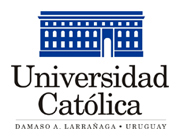 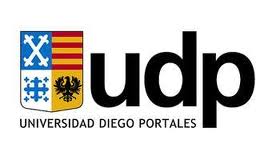 ¿De qué hablamos cuando hablamos de calidad en la educación superior?
José Joaquín Brunner
www.brunner.cl
12 de abril de 2013
Tópicos
Escenarios cambiantes
De la Educación Superior
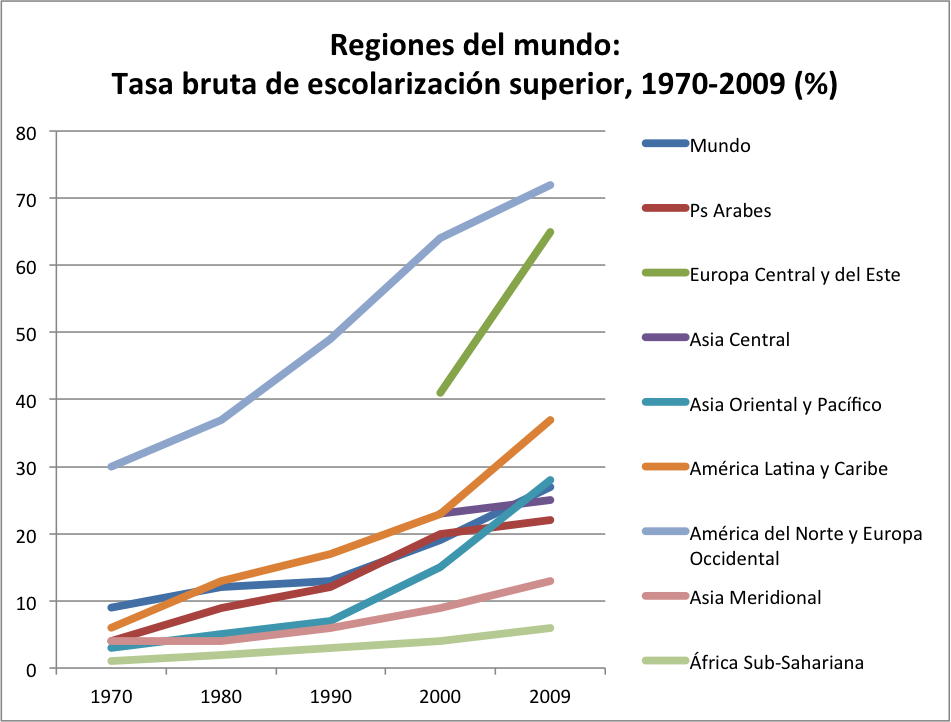 UNIVERSAL
MASIVA
ELITISTA
Fuente: Sobre la base de UIS, Base de datos estadísticos, 2012
Tránsito hacia la masificación
Iberoamérica: Plataforma institucional
¿Modelo “humboldtiano” en Iberoamérica?
Universidades e I+D
Clasificación IES de ALC/IBE
Un anillo de universidades, centros o  programas en condiciones de hacer  investigación de primera línea (world class) a nivel internacional (IBE: 41).
Un segundo anillo de universidades de investigación de nivel regional, en condiciones de asumir participación en frontera  del conocimiento disciplinario e interdisciplinario y contribuir a formación doctoral (52). Y
Un tercer anillo, entrelazado con anteriores, de producción de 	conocimiento relevante nacionalmente, en especial con impacto en desarrollo regiones y local y en  formulación políticas y deliberación pública (MP2) (123).
Restantes son universidades pura o primordialmente docentes (3.783).
Por Nº artículos registrados por SCOPUS, 2007-2011
Total Ues: 3999
U de la R
69, 32, 1
3114
Anual: 623
Fuente: Sobre la base de SCIMAGO, SIR Iber 2013.
Nota: Producción anual, 1: >1000; 2: >500; 3: >100; D: <100
Distintas situaciones nacionales
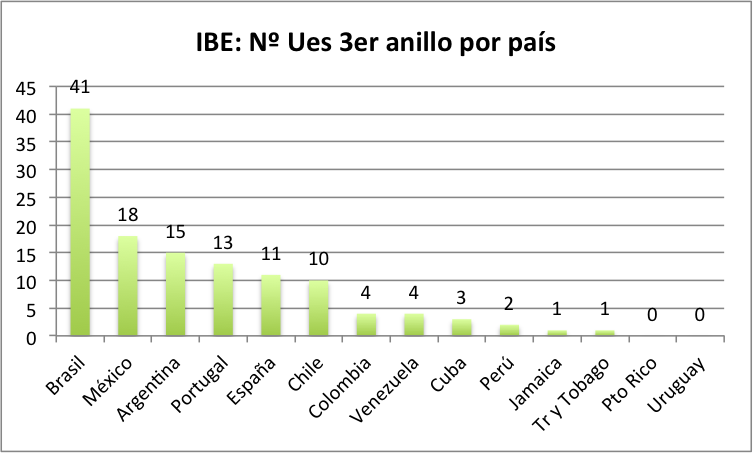 Fuente: Sobre la base de SCImago Institutions Rankings. Ranking Iberoamericano SIR 2013. 
Nota: Instituciones de investigación que han publicado 5000 o más documentos, 2000 o más y 500 o más durante 2007-2011, respectivamente.
Chile: Composición social del alumnado
Fuente: Sobre la base de MIDEPLAN, Educación – 
Encuesta CASEN 2009
PIB %
OCDE: 1% + 0,5%
Fuente: Sobre la base de OECD, Education at a Glance 2011
Instancias y dinámicas
Del aseguramiento de la calidad (AC)
Control externo de calidad
Fuente: Sobre la base de Brunner y Ferrada (eds.) Educación Superior en Iberoamérica – Informe 2011
Multiplicación de demandas
Expectativa de funciones
Factores intervinientes en el AC
Instituciones
Estado / Gobierno
Mercados y sociedad civil
Procedimientos y prácticas
De Aseguramiento de la calidad
Reforzamiento del autocontrol
Reforzamiento del control público
Expansión del control de mercado
Preguntas como conclusión